WELCOME!!!!!!
ADULT DUAL ENROLLMENT PARTICIPANTS!!!!!
Please, watch this presentation to the end to learn more about the Adult Dual Enrollment Program offered by Santa Rosa Junior College!
For various reasons, some adults did not have the opportunity to finish the H.S. education and pursue a college degree.

The Adult Dual Enrollment program offers you that opportunity, free of charge and regardless of immigration status.
What is the Adult Dual Enrollment Program? 

All your questions answered here....
Take notes!!!!
High School + College = Adult Dual Enrollment
ADULT DUAL ENROLLMENT: This means that students are simultaneously taking College Skills and College Credit Classes!

The Adult Dual Enrollment program offers students who are in the process of obtaining their High School Equivalency Certificate the opportunity to take credit classes at no cost!!
Advantages of the Adult Dual Enrollment Program
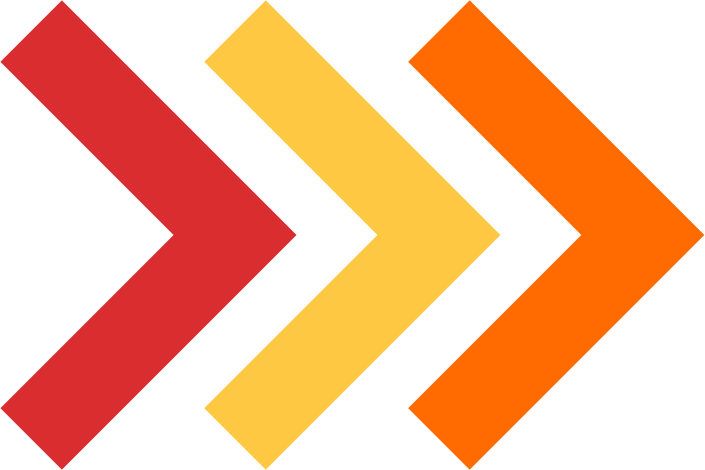 No Registration Fees
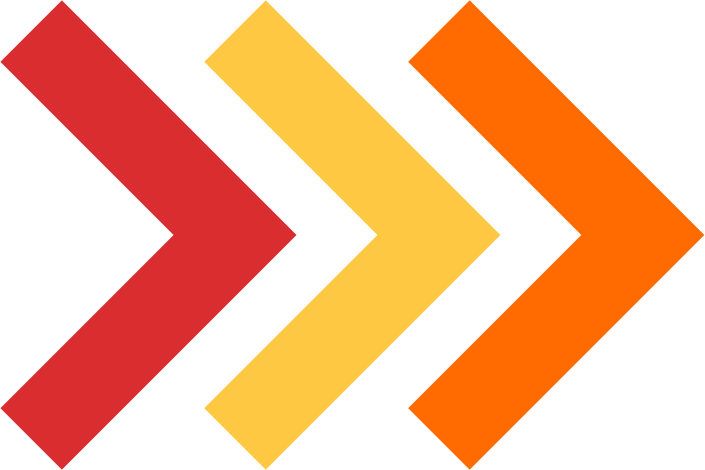 Complete High School Equivalency Certificate
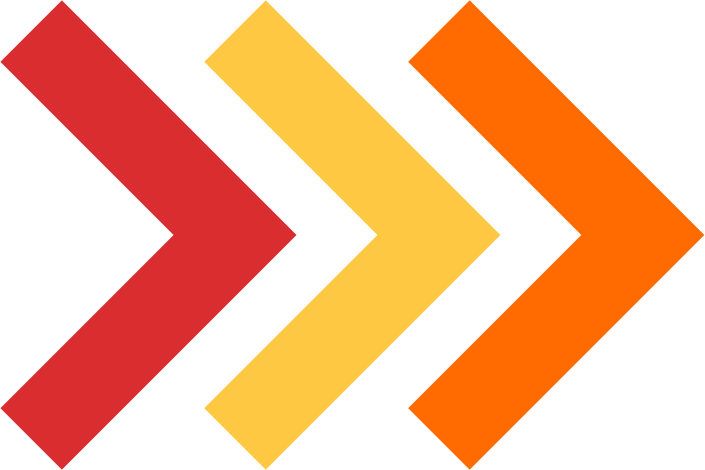 Experience real college-level classes
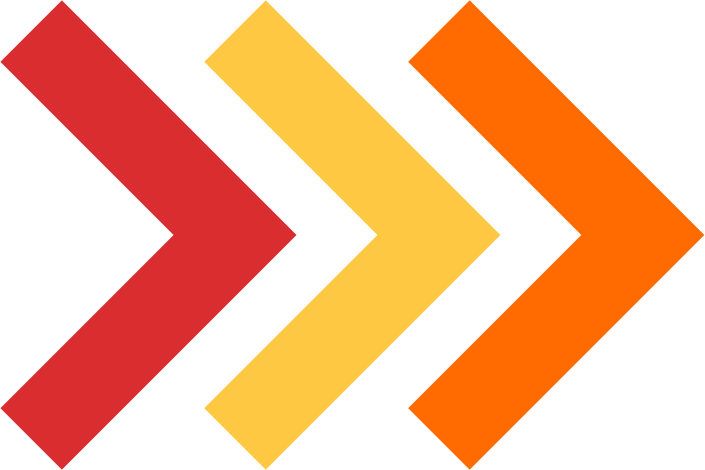 Receive guidance from a counselor to achieve an educational goal
Disadvantages of the Adult Dual Enrollment Program
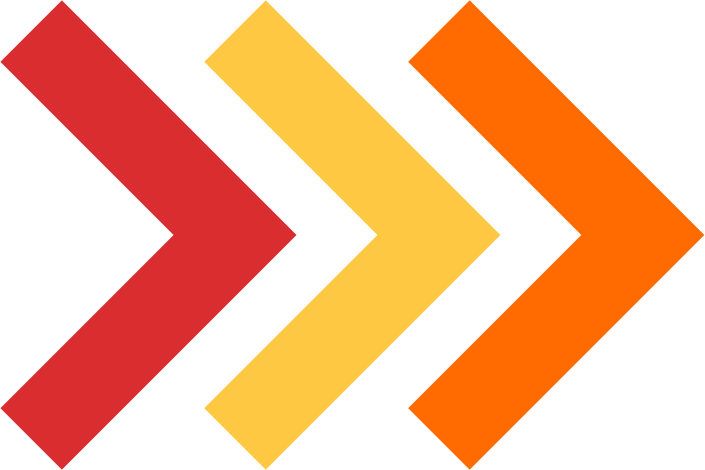 Commitment: passing credit classes could be more difficult
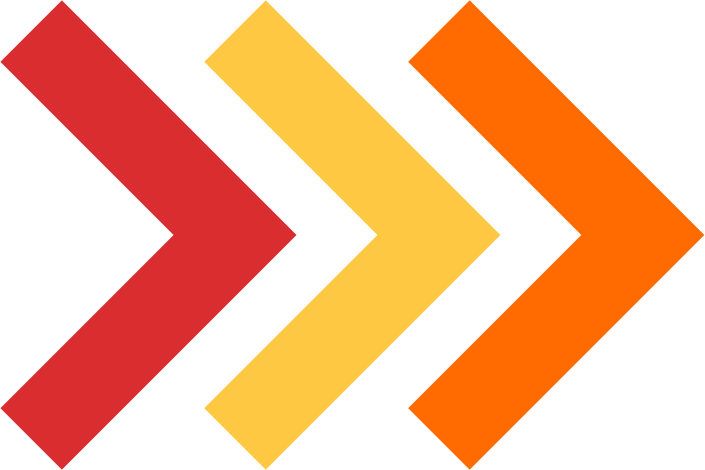 You may experience more stress
May require more time for studying or completing assignments
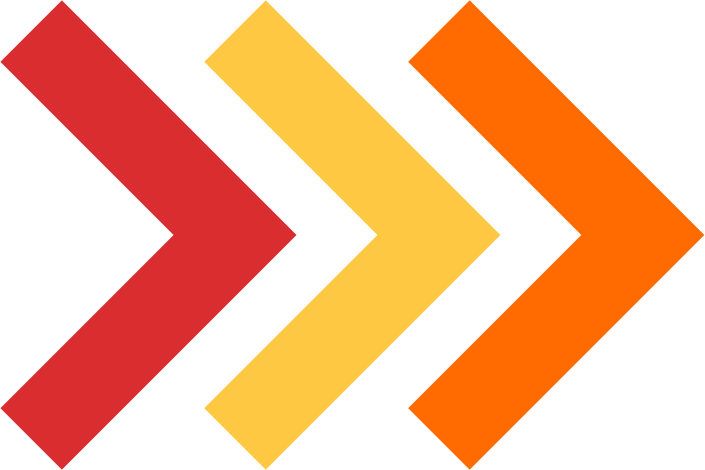 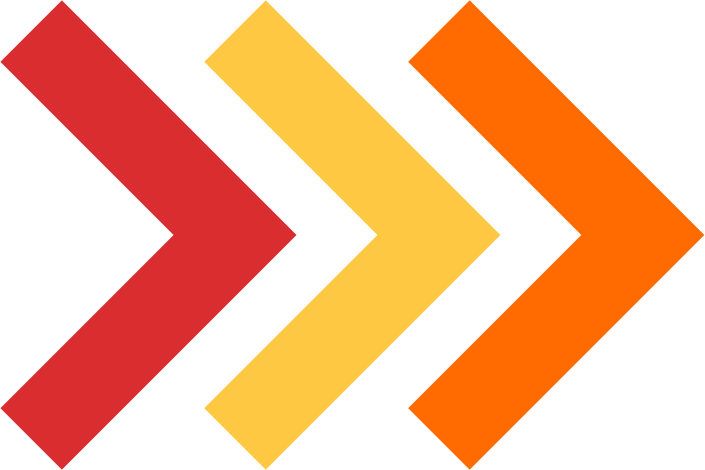 Not passing your credit classes could affect your GPA.
Not completing your classes could lead you to become ineligible for the ADE
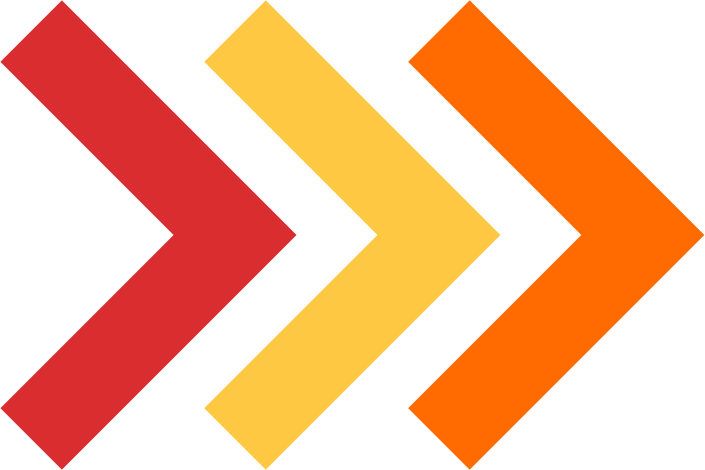 Please consider the following.....
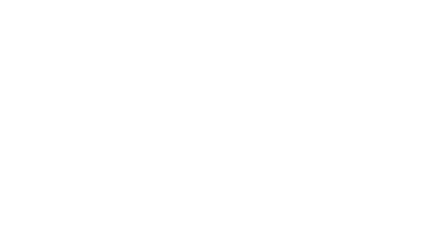 Plan time to attend classes, study, complete homework and extracurricular 
activities.
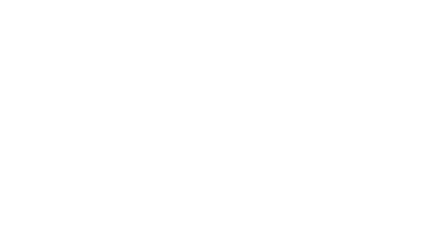 For each hour of class, consider two additional hours of study and homework.
If approved, the Adult Dual Enrollment Program will waive your class registration fees, however you will have to pay other fees including: Health Services ($21.00), Transportation ($1.00) & Student Representation ($2.00)
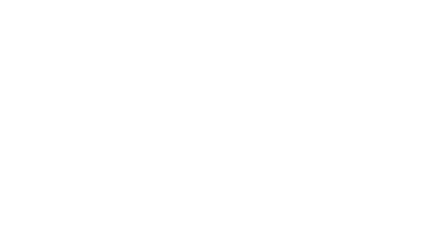 If you are interested in enrolling in the Adult Dual Enrollment Program, these are the steps you should complete:
Note: Registration for the program is per semester
Step 1: Complete the interest form
Step 2: Complete and interview with the Adult Dual Enrollment Coordinator
Step 3: If needed, complete a credit Acpplication
Step 4: Sign Contract
Step 5: See a counselor to develop an Education Plan
Step 6: Complete an informative orientation
Step 7: Once approved, register for classes
Step 8: Attend and pass all classes in order to remain eligible.
Complete the interest form │ Spring 2025
Complete and interview with the Adult Dual Enrollment Coordinator
707-521-7811
malmaraz@santarosa.edu
After your interview, the Adult Dual Enrollment Coordinator will send you a welcome email indicating the steps to follow.
If needed, complete Credit Application for Spring 2025
Note: The Adult Dual Enrollment Coordinator will inform you if you need to fill out a new application.
Sign Contract
Spring 2025
Meet with a counselor and complete an Education Plan
Your Ed. Plan MUST show:
at least:
1  CSKLS (GED) Class
1 Credit Class (Limit: 11 credit units per semester)
Note: Remember, once all of your classes are approved, you need to complete them all  in order to remain eligible in the Adult Dual Enrollment Program.
El Coordinador de Registración Simultánea puede agendarle una cita con un consejero o puede usted agendar su propia cita
Attend the Adult Dual Enrollment Informative Orientation
The Adult Dual Enrollment Program will offer some orientations and you will be invited via email.
Be sure to participate in at least one.
Once approved, register for classes!!
The Adult Dual Enrollment Coordinator will keep you informed about the status of your application and will notify you via email once your application gets approved.

Please, confirm with the Adult Dual Enrollment Coordinator that you received the approval notification and make sure to register for classes promptly.
Steps to register for classes - SRJC.mp4
Please click here  for instructions
Attend and pass all classes in order to remain eligible.
You must register and pass all of your approved  classes in order to remain eligible for the program.
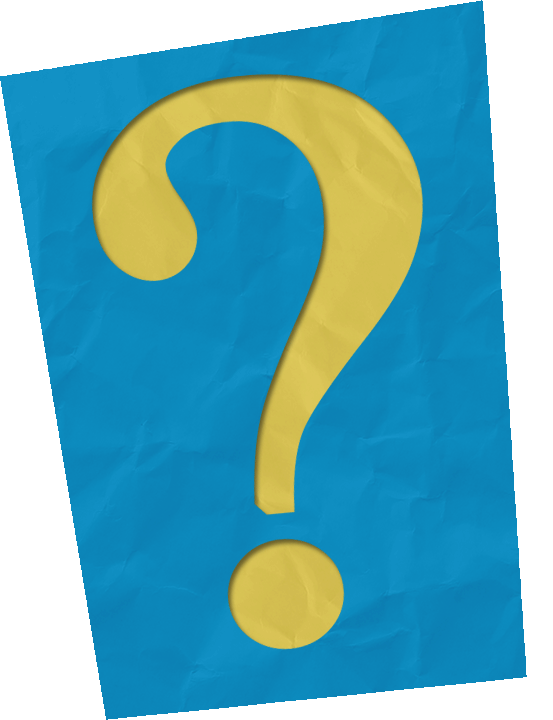 FREqUENT QUESTIONS....
Can I make changes to my class load after my classes are approved by the Adult Dual Enrollment Program?
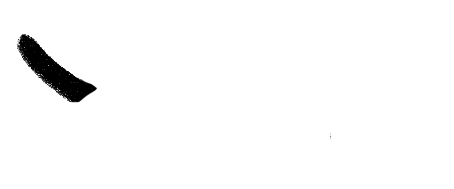 If you want or have to make any modifications to your approved class, you must:
1.- See your counselor to update your ED. Plan.

2.- Communicate with the Adult Dual Enrollment Coordinator because they must  process and approve the change.

3.- Once the change is approved, you can register or drop classes accordingly.
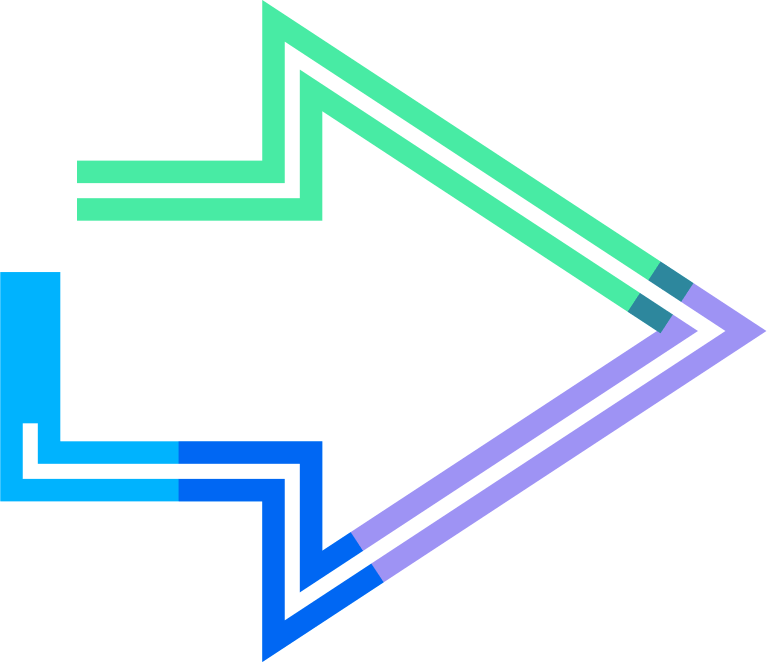 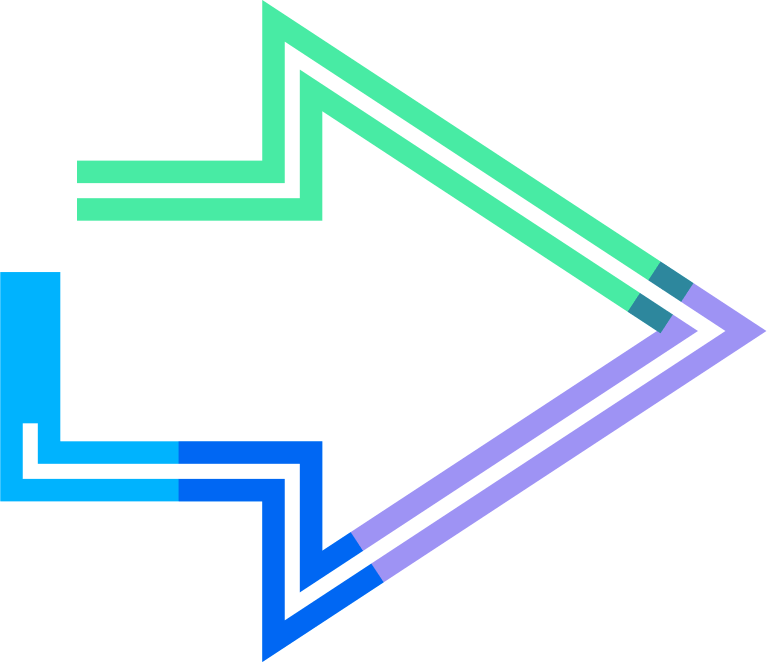 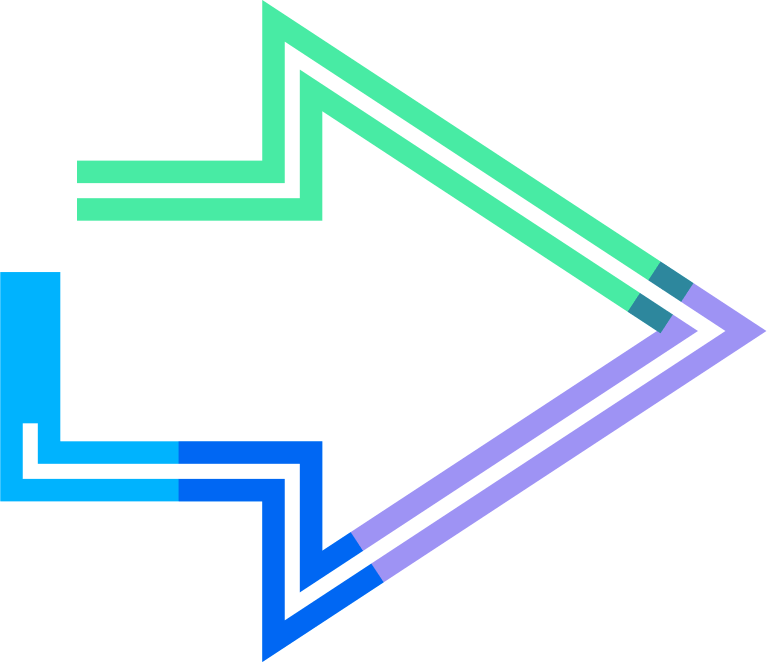 Can I register for classes before my classes get approved by the Adult Dual Enrollment Program?
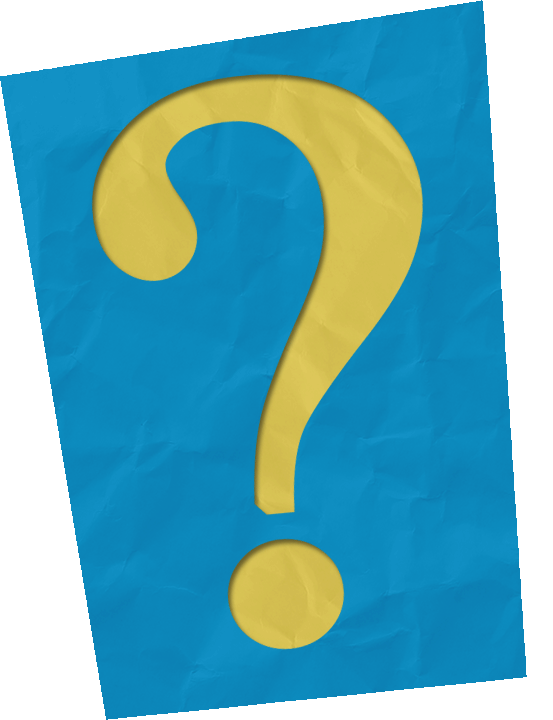 Absolutely NO!, If you or anybody registers you before your classes get approved by the ADE, you might loose eligibility for that semester.
As an Adult Dual Enrollment Program recipient, can I register for classes not approved by the program?
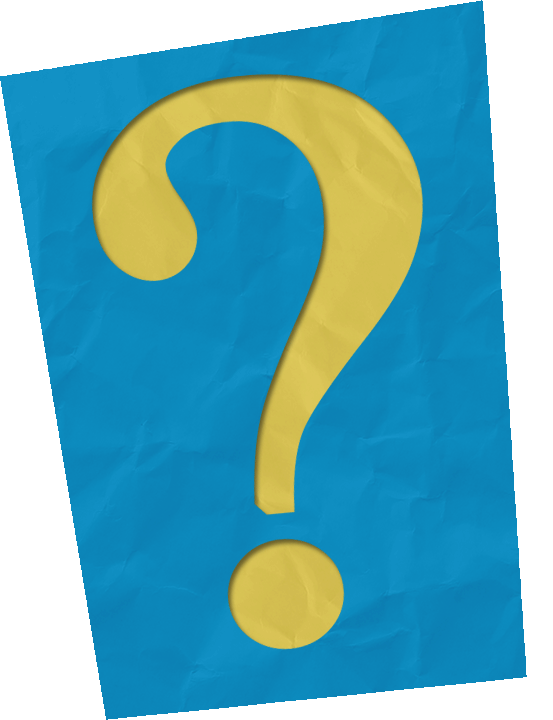 NO!
You can only register for classes approved by the Adult Dual Enrollment Program
Which Credit Classes are eligible for the Santa Rosa Junior College Adult Dual enrollment Program?
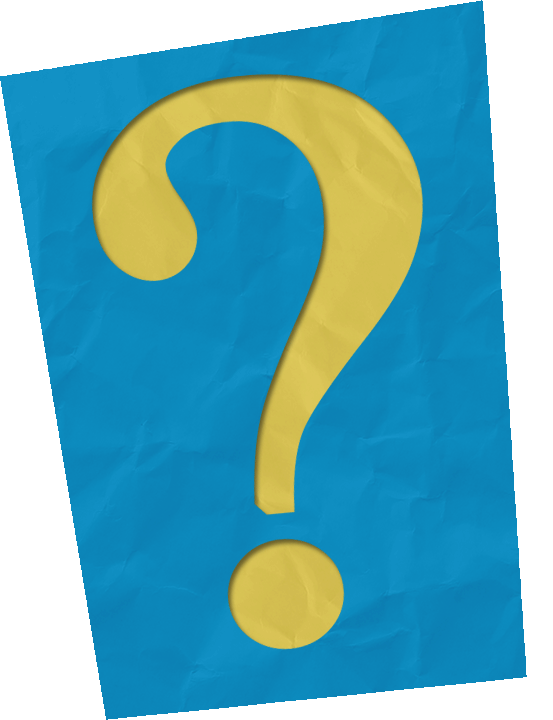 Any Credit classes offered by  Santa Rosa Junior College are eligible, as long as it shows on your Ed Plan.
PRIORITY REGISTRATION SCHEDULE
PRIORITY 6
All students who have applied for the Adult Dual Enrollment Program are granted a priority 6, regardless of any counselor assigning any other priority.
Unenrolling
If for some reason you need to get unenrolled from the Adult Dual Enrollment Program, you MUST complete the
 
“ STUDENT DATA CHANGE FORM”

Please inform the Adult Dual Enrollment Coordinator that the form has been submitted.
Thank you!!!!!
Mariana Almaraz
Adult Dual Enrollment Coordinator
malmaraz@santarosa.edu
707-521--7811
705 Elliot Ave
Santa Rosa, CA 95401
Office Hrs: Mon-Wed 8am-5pm